Дисципліна:
«Методологія та організація наукових досліджень з основами інтелектуальної власності»
Викладач: д.е.н., доцент кафедри менеджменту зовнішньоекономічної діяльності, готельно-ресторанної справи та туризму 
Головня Олена Михайлівна
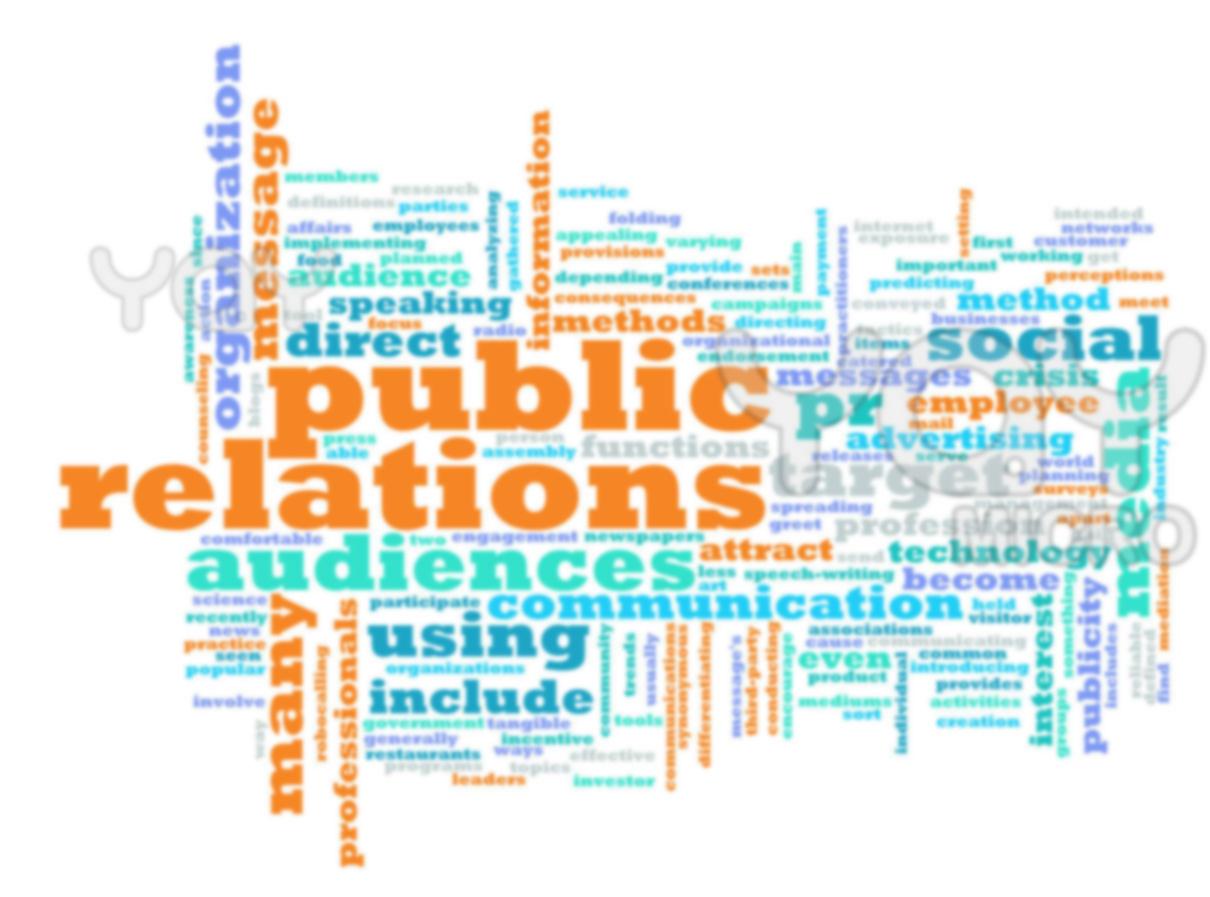 Тема: Наука як система знань
План
1. Наукознавство як система знань. 
2. Класифікація наук. 
3. Основні якості працівника науки. 

Основні поняття теми: наукознавство, класифікація, науковець, наука, якість, наукова діяльність.
1. Наукознавство як система знань
«Наукознавство - це наука, яка вивчає закономірності розвитку науки, структуру і динаміку наукового знання та наукової діяльності, взаємодію науки з іншими соціальними інститутами та сферами матеріального та духовного життя суспільства».
Основними завданнями наукознавства є: 
- вивчення законів і тенденцій розвитку науки; 
- аналіз взаємодій наук; 
- прогноз розвитку науки; 
- проблеми наукового знання й наукової творчості; 
- організація науки й управління її розвитком.
На основі запропонованих різними авторами підходів до визначення структури наукознавства виокремимо п'ять основних напрямів досліджень: 
загальне наукознавство; 
соціологія науки; 
психологія науки; 
економіка науки; 
організація науки. 
Таким чином, структура сучасного наукознавства складається з: 1) історії науки; 2) філософської методології науки; 3) вивчення соціо-психологічних проблем науки; 4) вивчення економіко-правових і організаційних проблем науки. Ці напрями є основними складовими (елементами) сучасного наукознавства як у нашій країні, так і за кордоном.
Ге́рберт Спе́нсер — англійський філософ і соціолог вікторіанської епохи британського індустріалізму, один з родоначальників еволюціонізму, ідеї якого користувалися великою популярністю наприкінці XIX століття, засновник органічної школи в соціології, ідеолог лібералізму
Дослідники пропонують кілька моделей, спрямованих на всебічне вивчення процесу розвитку науки: 
—інформаційна — наука розглядається як система, що самоорганізується і керує власними інформаційними по токами. Розвиток науки вивчається як розвиток її інформаційних потоків. Сьогодні науковці приділяють цій моделі особливу увагу.
 —логічна — наука вивчається як логічний розвиток ідей; 
—гносеологічна — аналіз методології наукових досліджень; 
—економічна — оцінка економічної ефективності наукових досліджень; 
—політична — зв'язок між розвитком науки і політичним становищем в країні; 
—соціологічна — вивчається соціальна група наукових працівників; 
—модель системотехніки — наука розглядається як система, що підлягає управлінню.
2. Класифікація наук
Метою класифікації наук є розкриття взаємного зв'язку між науками на основі певних принципів і відображення цих зв'язків у вигляді логічно аргументованого розміщення, групування сукупності наук в єдину систему знань і графічного відображення структури взаємозв'язку між ними в різній формі, зокрема, у вигляді таблиць.
За характером спрямованості і безпосереднього відношення до практики науки прийнято поділяти на: 
фундаментальні і прикладні.
Завданням фундаментальних наук є пізнання законів, що управляють поведінкою і взаємодією базисних структур природи, і суспільства. 
Сфера проведення фундаментальних досліджень включає багато галузей наук. 
До них належать: велика група фізико-технічних і математичних наук (математика, ядерна фізика, фізика плазми, фізика низьких температур, кібернетика); хімія і біологія; велика група наук про Землю (геологія, геофізика, фізика атмосфери, води і суші); соціальні науки.
Науку як систему в цілому умовно поділяють на природничі та соціально-філософські науки. 
Перші вивчають закони і явища навколишнього світу і включають: фізику, хімію, біологію, математику. 
Інші - закономірності розвитку суспільства, до яких належать - історія, політологія, філософія, економічна теорія, основи менеджменту.
Державною атестаційною комісією (ДАК) України за згодою Міністерства освіти і науки України затверджена така Національна класифікація наук:
 1. Фізико-математичні науки. 2. Хімічні науки. 3. Біологічні. 4. Геологічні. 5. Технічні. 6. Сільськогосподарські. 7. Історичні. 8. Економічні. 9. Філософські. 10. Філологічні. 11. Географічні. 12. Юридичні. 13. Педагогічні. 14. Медичні. 15. Фармацевтичні. 16. Ветеринарні. 17. Мистецтвознавство. 18. Архітектура. 19. Психологічні. 20. Воєнні. 21. Національна безпека. 22. Соціологічні. 23. Політичні. 24. Фізичне виховання й спорт. 25. Державне управління.
 Кожна із цих наук включає декілька груп.
3. Основні якості працівника науки
Наука є особливою сферою людської діяльності, і вона вимагає певних якостей від людей, які нею займаються. 
Основні особистісні та ділові якості науковця. Перш за все - це цілеспрямованість (націленення на подолання різних труднощів; чітка уява перспективи роботи, планування виконання окремих етапів).  
Невід'ємною якістю працівника науки є любов до праці (вироблення в собі витримки і терпіння, оскільки на початкових етапах наукового дослідження можливі певні невдачі, прорахунки).
Обов'язкова якість науковця - абсолютна чесність у роботі (не допускається суб'єктивний підхід до отриманих результатів, бажання «підігнати» свої дані до висновків, які не витікають із проведеного дослідження).
Однією з важливих рис наукового працівника є почуття нового, активна підтримка всього прогресивного. Здатність йти «в ногу» з епохою, відчувати її «пульс». Тому для наукової творчості характерною є постійна кропітка розумова праця. 
В зв'язку з цим доцільно згадати китайське прислів'я, яке стверджує: «Ти можеш стати розумним трьома шляхами: шляхом власного досвіду - це найгірший шлях; шляхом наслідування - найлегший; шляхом мислення - це найблагородніший шлях».
Значних результатів досягають ті, хто привчив себе думати постійно, концентрувати свою увагу на предметі дослідження. 
Велике значення в діяльності наукового працівника має знання ним реальних проблем виробництва, обмін досвідом із людьми практики; творче обговорення нагальних питань, що породжують нові ідеї, нову наукову думку. 
Дуже важливо навчитись самостійно орієнтуватися в складних питаннях теорії і практики, працювати з науковою літературою, вміти знайти головне, вирішальну ланку в даних умовах. Науковий працівник має бути всебічно розвиненим фахівцем, володіти досягненнями вітчизняної і світової науки в своїй галузі. 
Кожен науковий працівник повинен займатися пропагандою науково-технічних знань незалежно від сфери його діяльності. 
Дуже важливо володіти правильною методикою наукового пізнання. Кожне досліджуване явище слід розглядати в його розвитку.
Найвищою оцінкою діяльності вченого є удостоєння його преміями та почесними нагородами. Найбільшим визнанням є вручення Нобелівської премії, якою удостоюють уже більше 100 років учених всього світу. 
Премія заснована на виконанні волі шведського хіміка, винахідника і промисловця Альфреда Нобеля (1833-1896 pp.), що заповідав у кінці XIX століття весь свій капітал перетворити на преміальний фонд.
Із 766 лауреатів Нобелівських премій четверо вчених – вихідці із України: 
російський бактеріолог та імунолог І. І. Мечников – лауреат Нобелівської премії з фізіології й медицини (1908 p.); 
американський мікробіолог З. Ваксман – лауреат Нобелівської премії з фізіології й медицини (1952 р.); 
американський хімік Р. Гоффман – лауреат премії з хімії (1981 р.); 
французький фізик Ж. Шарпак – лауреат Нобелівської премії з фізики (1992 р.). 
Однак свої наукові відкриття вони зробили не в Україні і нагороди отримали будучи громадянами Росії, Сполучених Штатів Америки, Ізраїлю і Франції.